Етикет спілкування в Інтернеті
Виконала:
Учениця 10-Акласу
Максименко Владислава
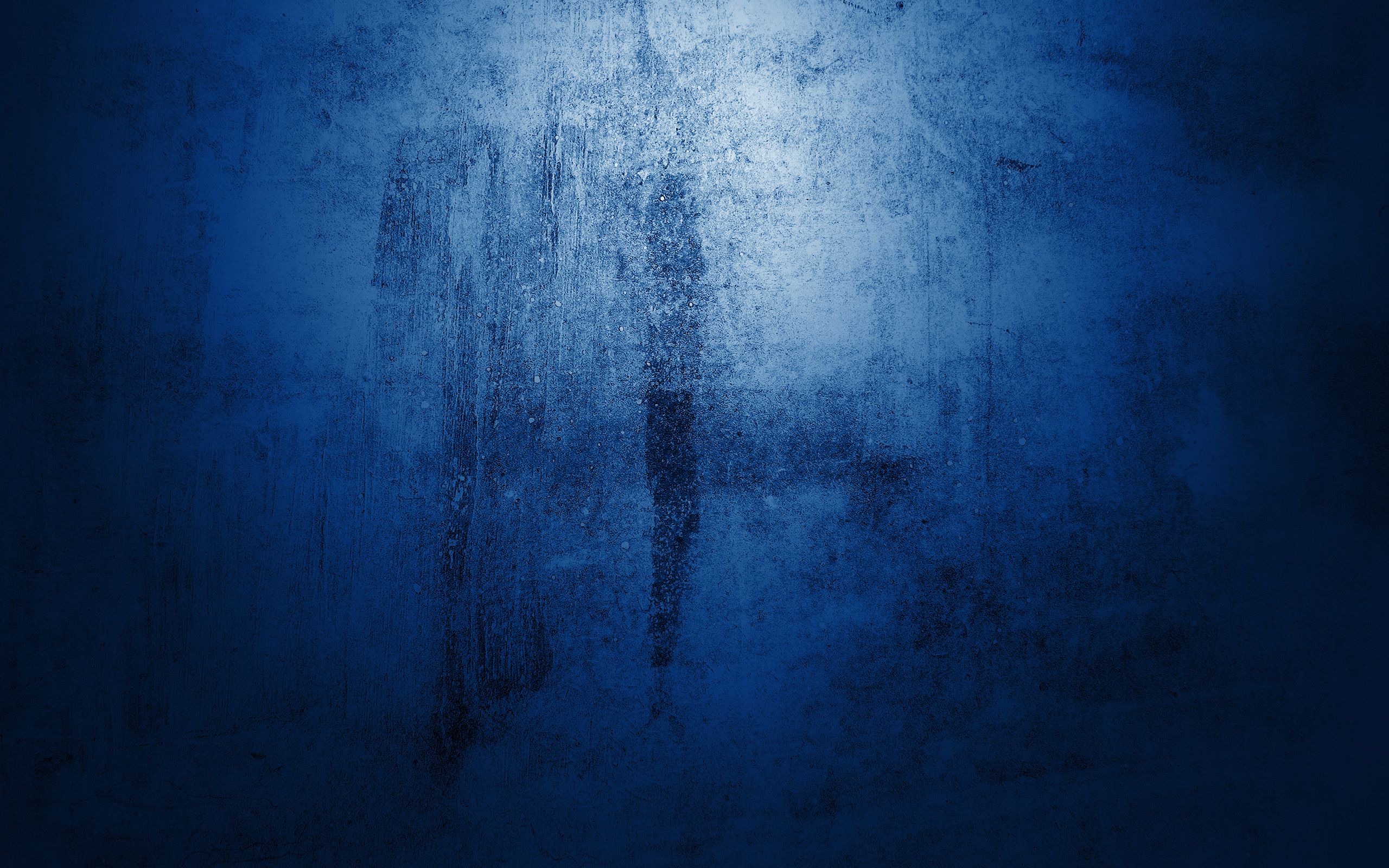 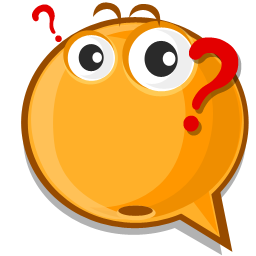 Зміст
Що таке етикет?
Дослідження: чи важливий етикет у Інтернеті?
Як відбувається спілкування в Інтернеті?
Що таке форум?
Що таке блог?
Якою мовою краще листуватися?
Які головні правила спілкування в електронній пошті?
Чи можно використовувати смайли?
Які є смайли?
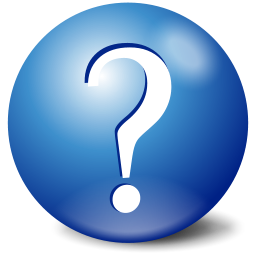 Що таке етикет?
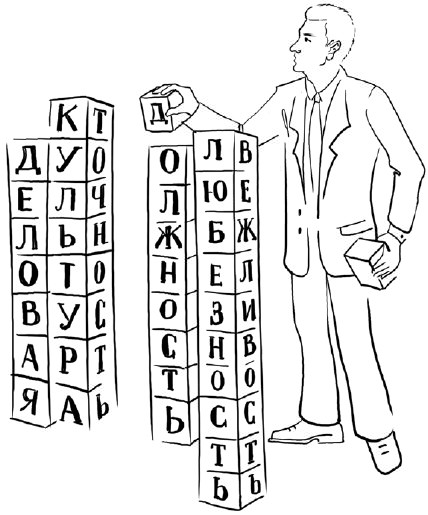 Етике́т — норми й правила, які відображають уявлення про гідну поведінку людей у суспільстві. У сучасному вигляді та значенні слово вперше було вжито при дворі короля Франції Людовіка XIV — гостям роздали картки (етикетки) з викладенням того, як вони мають поводитись; хоч певні зводи норм і правил поведінки існували вже з найдавніших часів
Дослідження:
Чи важливий етикет у Інтернеті?
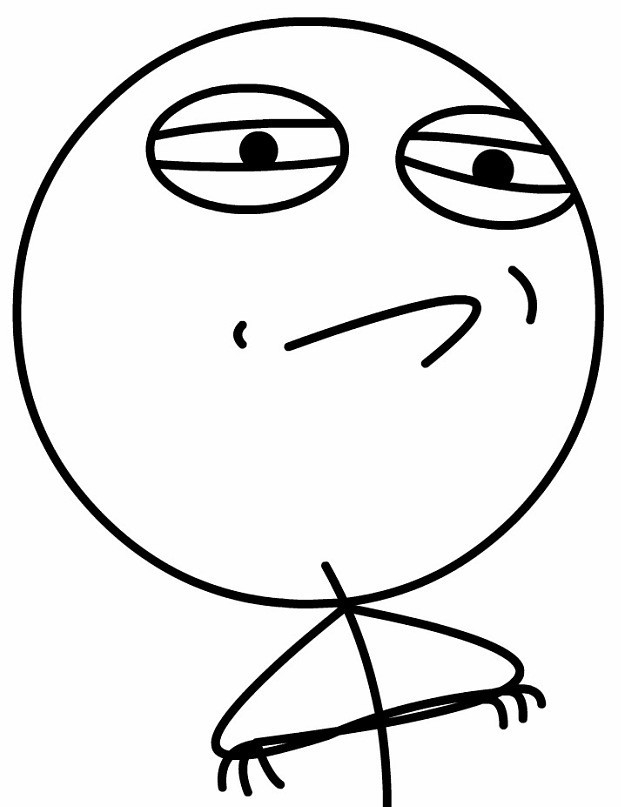 Як відбувається спілкування в Інтернеті?
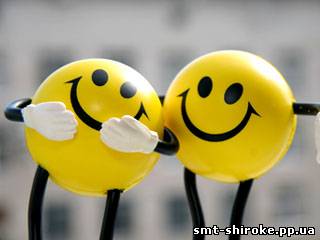 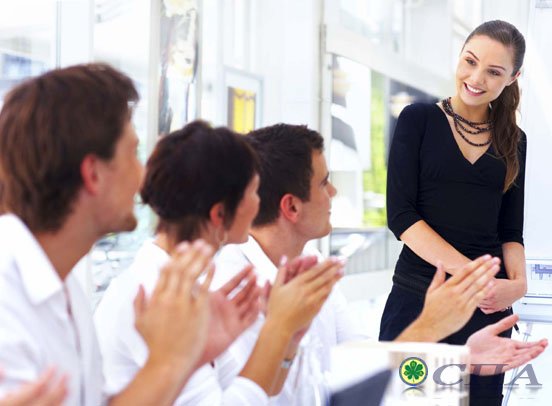 У мережі Інтернет спілкуються через 
електронну пошту (е-mail), участь у 
форумах, конференціях, блогах і под.
Що таке форум?
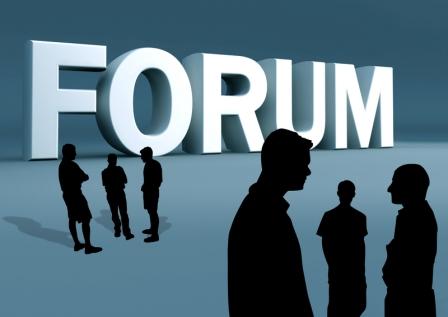 Форум - це місце спілкування, місце отримання унікальної інформації.
Що таке блог?
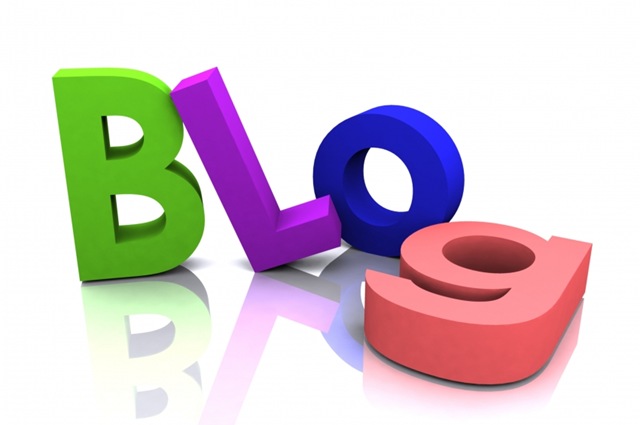 Блог (також блоґ, англ. blog, від web log, «мережевий журнал чи щоденник подій») — це веб-сайт, головний зміст якого — записи, зображення чи мультимедіа, що регулярно додаються.
Якою мовою краще листуватися?
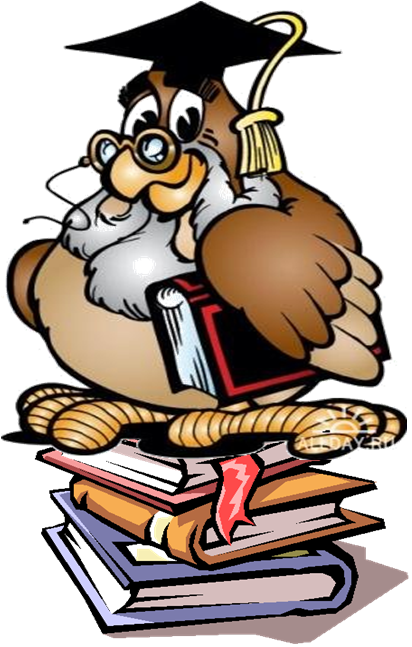 Не всі міжнародні мейлери (оператори) 
підтримують  кирилицю. Тому рядки “тема”, 
“відправник” та “адресат”  краще 
заповнювати  англійською. Якщо ж знання 
мови не є достатніми, можна  скористатися 
транслітом – записати українські  слова 
латинськими літерами
Які існують правила спілкування через е-mail (електронну пошту)?
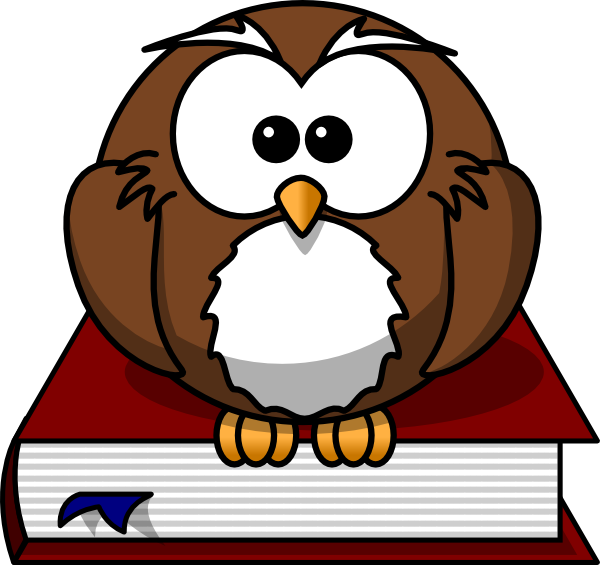 Слід вказувати не псевдонім, а реальне ім’я/прізвище.
У “вихідних даних” потрібно ясно та стисло сформулювати тему повідомлення (запрошення на виставу, зауваження до статті тощо).
Що головне у спілкуванні через  е-mail?
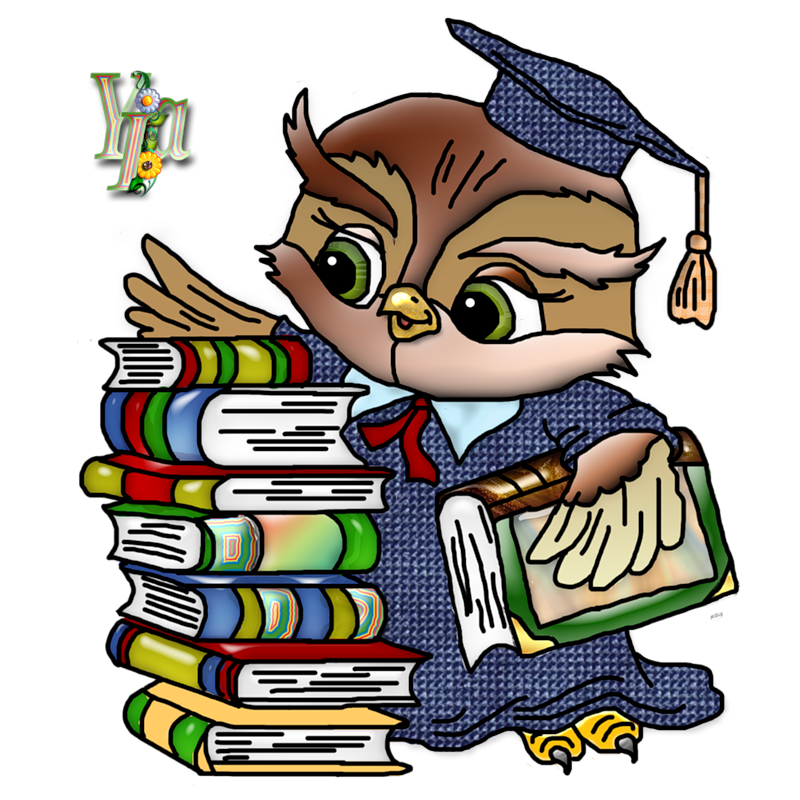 Зміст листа має бути стислим, чітким і коректним.
Не слід укладати в лист фотографії та ілюстрації: такі сторінки довго завантажуються й можуть дорого коштувати  вашому адресантові.
Чи можна використовувати смайли?
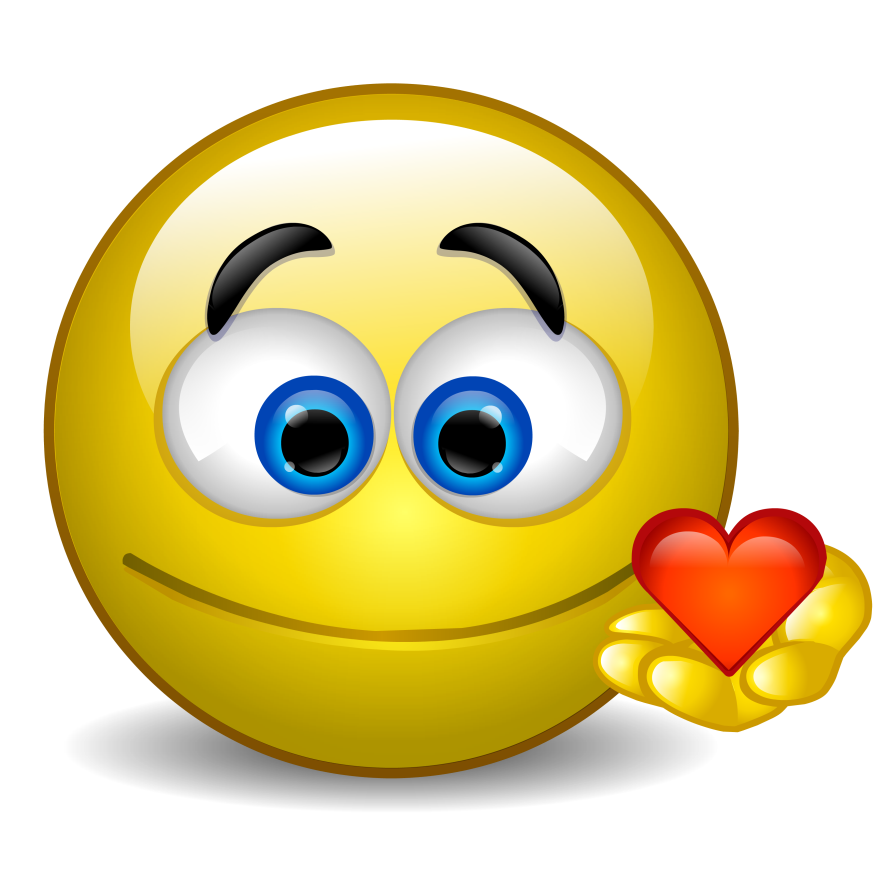 За допомогою смайликів (від англ. smile -  
посмішка) в Інтернеті заведено передавати 
емоції. 
Існують готові смайлики. Інколи їх малюють 
за допомогою цифр, букв або розділових 
знаків
Які є види смайликів? 
:-) Посмішка або веселий настрій
:) Те ж в скороченому варіанті
:)) Сміх
:))) Бурхлива радість
;-) Підморгування, грайливий настрій
;) Те ж в скороченому варіанті

:-P Показати язик
:-b Показати язичек

:-( Смуток, засмучення
: (То ж у скороченому варіанті
: ((Негатив
: (((Дуже негативний настрій
:-C Погано
:-( ::: Плакати
: (:: Те ж в скороченому варіанті
: '- (Плaкaть
X-(Помер
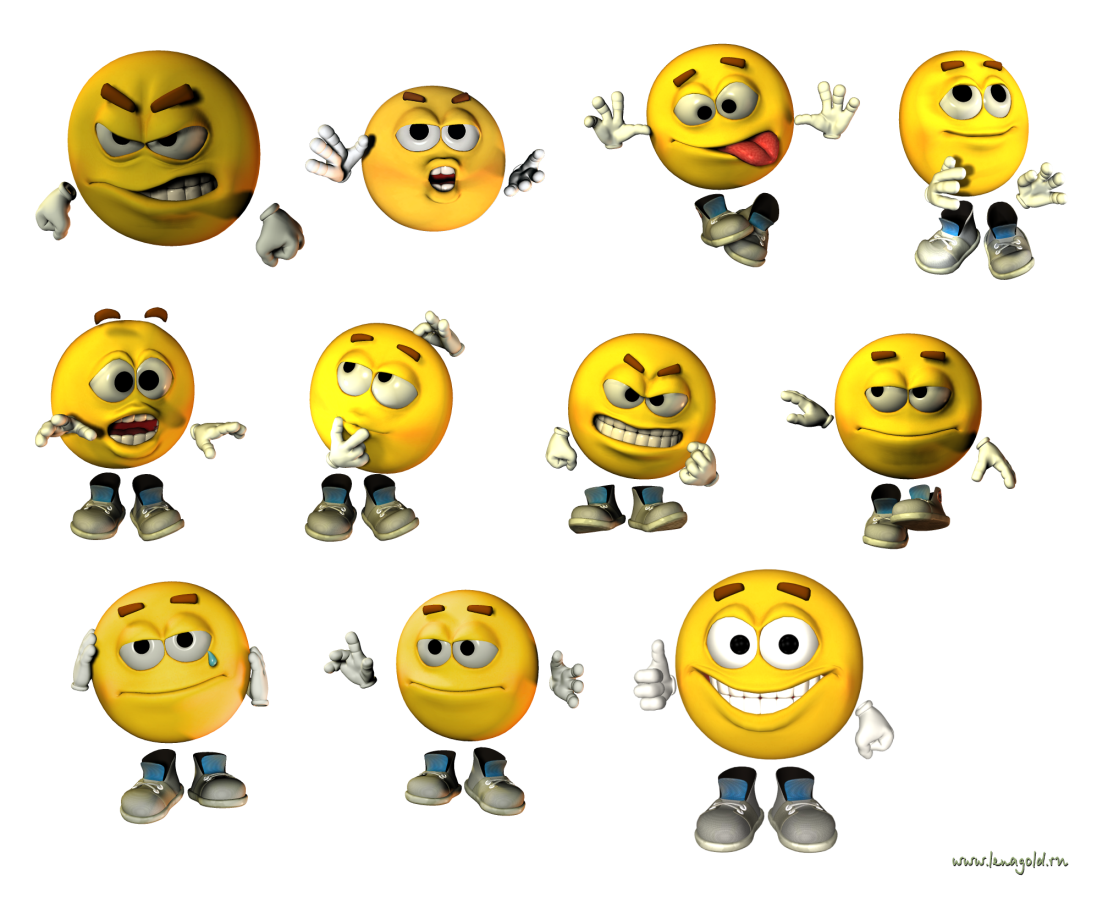 Дякую за увагу 
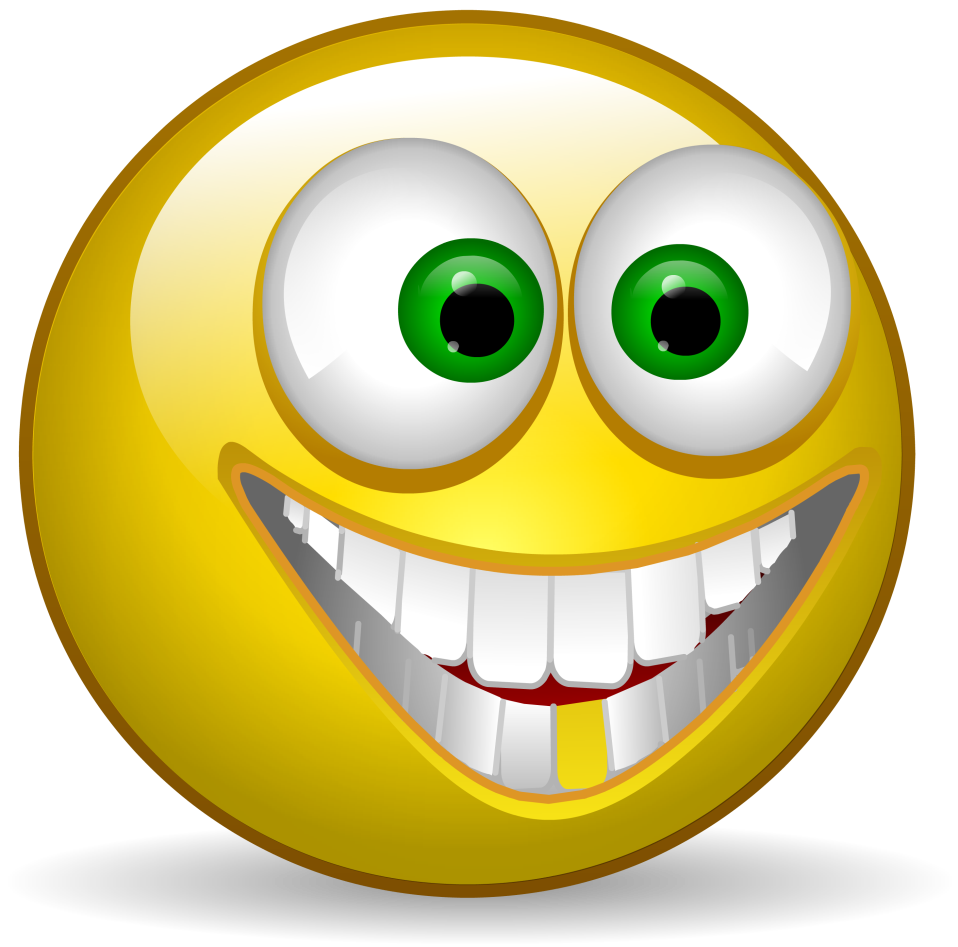